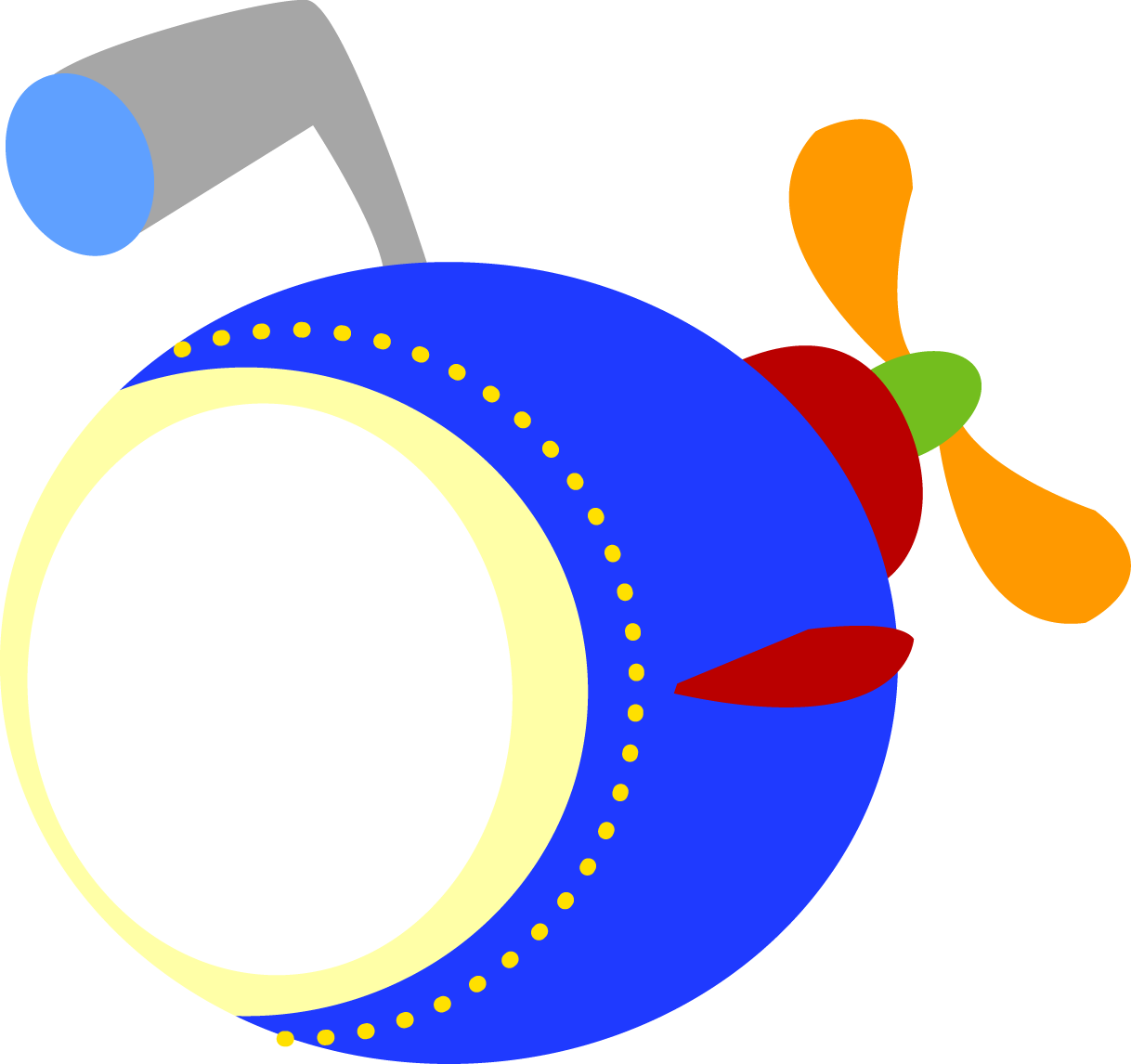 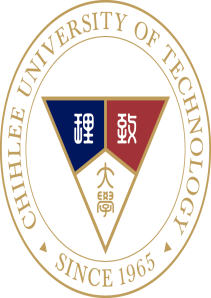 實習職缺介紹
行銷與流通管理學系
114.04.18 版
昇恆昌股份有限公司
實習職缺名稱：賣場服務
實習名額：數名
實習地點：內湖、松山機場、桃園機場、台中機場
實習期間：114年7月1日至115年6月30日
實習時間：每週32-40小時
實習內容：協助商品銷售服務；協助包裝、補貨；櫃位清潔                                      
實習福利：月薪31,000元(含全勤獎勵金1,000元)，
　　　　　　 享勞保、健保、勞退及團保(團保保費由公司負擔)。
　　　　　　 免費上衣制服、工作時段內提供乙餐、員工優惠、
　　　　　　　桃園機場提供住宿(戶籍地為新竹以南)，須酌收清潔管理費
　　　　　　　每月500元。
徵才條件：實習期間如須固定返校上課2日以上，不建議應徵。
其他(如出勤班別、休假規定等) ：須配合排班，月休8-10天，每日工作時間9小時(含用餐休息)
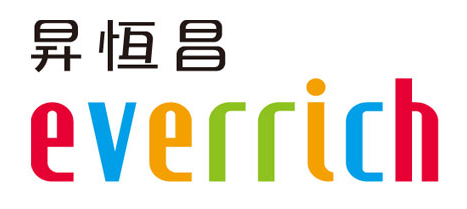 昇恆昌股份有限公司
實習職缺名稱：倉管預售
實習名額：數名
實習地點：內湖、松山機場、桃園機場、台中機場
實習期間：114年7月1日至115年6月30日
實習時間：每週32-40小時
實習內容：商品點收及整理包裝；協助提貨服務；單據核對及建檔                                      
實習福利：月薪31,000元(含全勤獎勵金1,000元)，
　　　　　　 享勞保、健保、勞退及團保(團保保費由公司負擔)。
　　　　　　 免費上衣制服、工作時段內提供乙餐、員工優惠、
　　　　　　　桃園機場提供住宿(戶籍地為新竹以南)，須酌收清潔管理費
　　　　　　　每月500元。
徵才條件：實習期間如須固定返校上課2日以上，不建議應徵。
其他(如出勤班別、休假規定等) ：須配合排班，月休8-10天，每日工作時間9小時(含用餐休息)
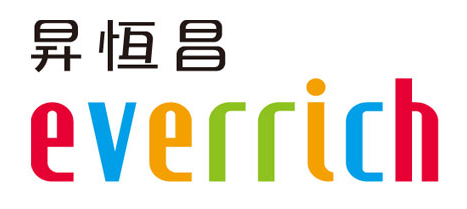 昇恆昌股份有限公司
實習職缺名稱：顧客服務
實習名額：數名
實習地點：內湖、松山機場、桃園機場、台中機場
實習期間：114年7月1日至115年6月30日
實習時間：每週32-40小時
實習內容：引導旅客方向；提供旅客諮詢；公共設施維護、整理                                      
實習福利：月薪31,000元(含全勤獎勵金1,000元)，
　　　　　　 享勞保、健保、勞退及團保(團保保費由公司負擔)。
　　　　　　 免費上衣制服、工作時段內提供乙餐、員工優惠、
　　　　　　　桃園機場提供住宿(戶籍地為新竹以南)，須酌收清潔管理費
　　　　　　　每月500元。
徵才條件：實習期間如須固定返校上課2日以上，不建議應徵。
其他(如出勤班別、休假規定等) ：須配合排班，月休8-10天，每日工作時間9小時(含用餐休息)
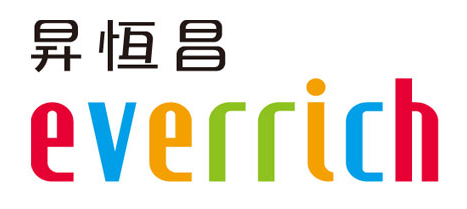 昇恆昌股份有限公司
實習職缺名稱：賣場服務
實習名額：數名
實習地點：小琉球、綠島、澎湖、金門
實習期間：114年7月1日至115年6月30日
實習時間：每週32-40小時
實習內容：協助商品銷售服務；協助包裝、補貨；櫃位清潔                                      
實習福利：月薪31,000元(含全勤獎勵金1,000元)，
　　　　　　 享勞保、健保、勞退及團保(團保保費由公司負擔)。
　　　　　　 免費上衣制服、工作時段內提供乙餐、員工優惠、交通補助、
　　　　　　   提供住宿，須酌收清潔管理費(金門、澎湖每月300元；
　　　　　　   綠島、小琉球每月500元)。
徵才條件：實習期間如須固定返校上課2日以上，不建議應徵。
其他(如出勤班別、休假規定等) ：須配合排班，月休8-10天，每日工作時間9小時(含用餐休息)
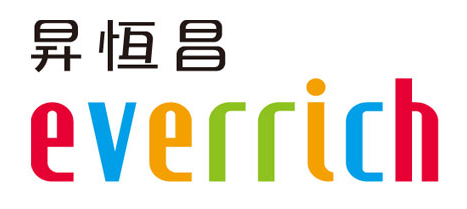 昇恆昌股份有限公司
實習職缺名稱：倉管預售
實習名額：數名
實習地點：小琉球、綠島、澎湖、金門
實習期間：114年7月1日至115年6月30日
實習時間：每週32-40小時
實習內容：商品點收及整理包裝；協助提貨服務；單據核對及建檔 
實習福利：月薪31,000元(含全勤獎勵金1,000元)，
　　　　　　 享勞保、健保、勞退及團保(團保保費由公司負擔)。
　　　　　　 免費上衣制服、工作時段內提供乙餐、員工優惠、交通補助、
　　　　　　   提供住宿，須酌收清潔管理費(金門、澎湖每月300元；
　　　　　　   綠島、小琉球每月500元)。
徵才條件：實習期間如須固定返校上課2日以上，不建議應徵。
其他(如出勤班別、休假規定等) ：須配合排班，月休8-10天，每日工作時間9小時(含用餐休息)
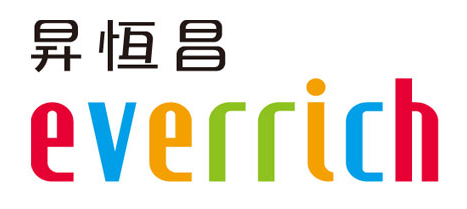 昇恆昌股份有限公司
實習職缺名稱：顧客服務
實習名額：數名
實習地點：小琉球、綠島、澎湖、金門
實習期間：114年7月1日至115年6月30日
實習時間：每週32-40小時
實習內容：引導旅客方向；提供旅客諮詢；公共設施維護、整理 
實習福利：月薪31,000元(含全勤獎勵金1,000元)，
　　　　　　 享勞保、健保、勞退及團保(團保保費由公司負擔)。
　　　　　　 免費上衣制服、工作時段內提供乙餐、員工優惠、交通補助、
　　　　　　   提供住宿，須酌收清潔管理費(金門、澎湖每月300元；
　　　　　　   綠島、小琉球每月500元)。
徵才條件：實習期間如須固定返校上課2日以上，不建議應徵。
其他(如出勤班別、休假規定等) ：須配合排班，月休8-10天，每日工作時間9小時(含用餐休息)
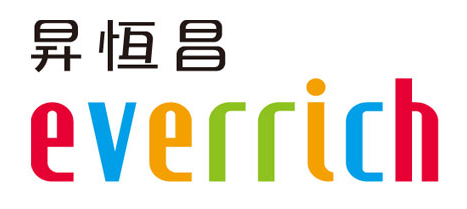 網路家庭國際資訊股份有限公司
實習職缺名稱：倉管實習生
實習名額：10名
實習地點：桃園市龜山區文信路288號
實習時間：每週40小時
實習內容：
     1.進貨組-進貨商品進行品管驗收、進倉及進貨系統操作
       2. 撿出組-學習快速、有效的撿貨、理貨、包裝、出貨及系統操作
       3.上架組-儲未安排、管控及商品的上架流程及系統操作
     4.庫存組-盤點商品與執行庫存管理機制
     5.還貨組-壞品或瑕疵品的退還貨流程及系統操作
實習福利：月薪31,470元，享健保、勞保、勞退及團保。
徵才條件：具學習意願，能接受績效壓力；能久站、久走、搬重物
其他(如出勤班別、休假規定等)：月休8-9天、班別08:00-17:00，排班制
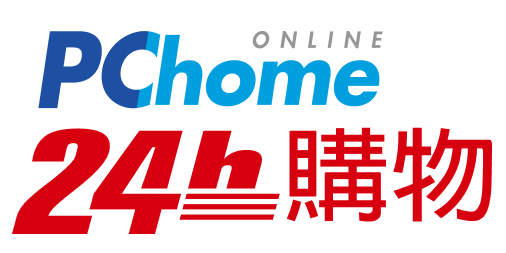 太平洋崇光百貨股份有限公司
實習職缺名稱：顧客服務實習生
實習名額：5名
實習地點：台北市大安區忠孝東路四段45號
實習期間：114年7月1日至115年6月30日
實習時間：每週40小時
實習內容：1.電梯內、外協助顧客安全進出。
                         2.店內購物指引及諮詢、顧客意見受理
                         3.協助顧客寄物、停車及贈品兌換、物品租借等
                         4.學習服務接待禮儀、態度，增加顧客滿意度
實習福利：月薪32,000元，享勞保、健保、勞退、團保、生日假、員工購物優惠、
　　　　　　  周年慶獎金、女性同仁部分彩妝補助…等
徵才條件：1.具服務熱忱、親切大方、喜愛接觸人群
                         2.具備外語能力溝通者佳(非必要條件)
其他(如出勤班別、休假規定等)：月休8-10天，每月排班，每日出勤9小時，
　  早班08:30-17:30 / 09:30-18:30 / 10:30-19:30；晚班12:45-21:45 / 13:15-22:15
教育訓練：基礎通識教育、進階職能課程、實務經驗傳承
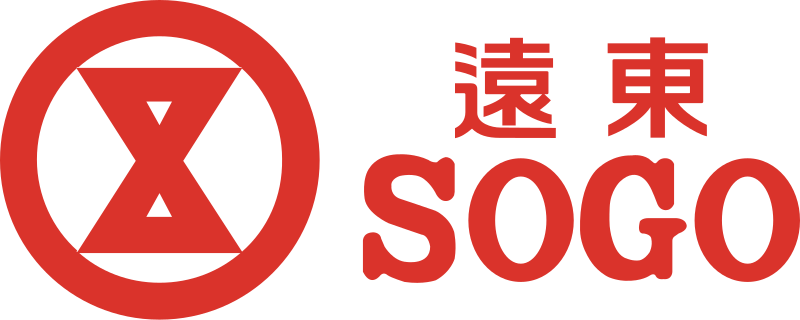 太平洋崇光百貨股份有限公司
實習職缺名稱：商場營運管理實習生
實習名額：2名
實習地點：台北市大安區忠孝東路四段45號
實習期間：114年7月1日至115年6月30日
實習時間：每週40小時
實習內容：1.負責賣場營運管理及行銷活動提案與執行。
                          2.規劃、協調檔期活動內容與廠商接洽
                          3.處理營業業績數字報表；提供顧客諮詢服務
                          4. 例行性工作執行及賣場維護
實習福利：月薪32,000元，享勞保、健保、勞退、團保、生日假、員工購物優惠、
　　　　　　  周年慶獎金…等
徵才條件：對百貨精品、賣場有興趣者
其他(如出勤班別、休假規定等)：月休8-10天，每月排班，每日出勤9小時，
　  早班10:30-19:00；晚班13:30-22:00；全班10:30-22:00，
　  每日上班出勤8.5-11.5小時(含1-2小時用餐休息時間)
教育訓練：基礎通識教育、進階職能課程、實務經驗傳承
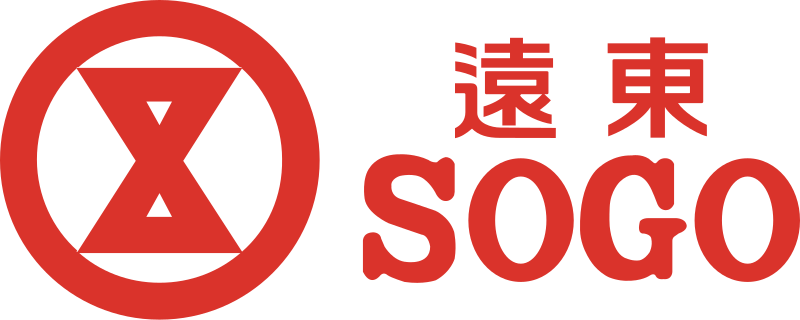 全聯實業股份有限公司
實習職缺名稱：門市正職/兼職人員
實習名額：10-15名
實習地點：可依據學生需求分發
實習時間：每週40小時(114年7月1日至114年8月31日)
實習內容：1. 顧客服務：收銀結帳、顧客諮詢 
　　　　　　 2. 商品管理：進貨、補貨、商品排面整理、倉儲管理 
　　　　　　 3. 商店形象維護：門市清潔、陳列佈置等 
　　　　　　 4. 晉升管道：安排培訓課程，晉升管理職
實習福利：月薪30,500元/時薪195元，享勞保、健保、勞退。
徵才條件：不拘
其他(如出勤班別、休假規定等) ：排班制，月休8-10日
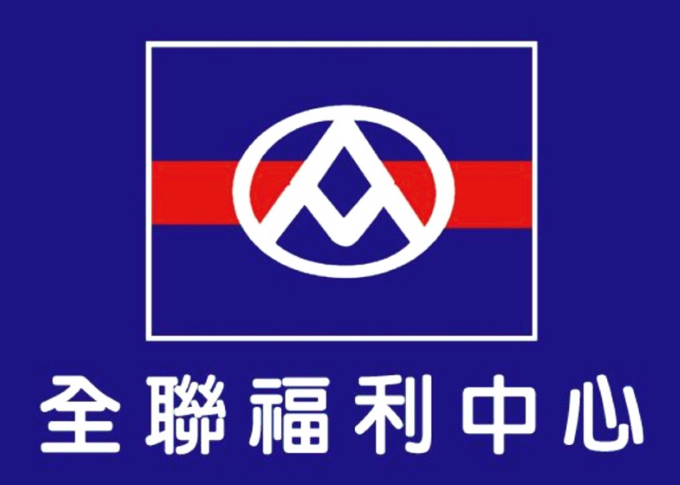 杏一醫療用品股份有限公司
實習職缺名稱：門市銷售人員
實習名額：2-3名
實習地點：待分發，依學生居住地分發
實習時間：每週40小時(114年7月1日至114年8月31日)
實習內容：1. 門市服務、顧客管理 
　　　　　　 2. 專業衛教諮詢、學習醫療保健知識 
　　　　　 　3. 產品銷售、行銷管理 
　　　　　　 4. 商品陳列管理、進銷存管理
實習福利：時薪199元 ，享勞保、健保、勞退
徵才條件：無經驗可，歡迎對醫療產業有興趣者加入
其他(如出勤班別、休假規定等)：輪班工作，符合勞基法規
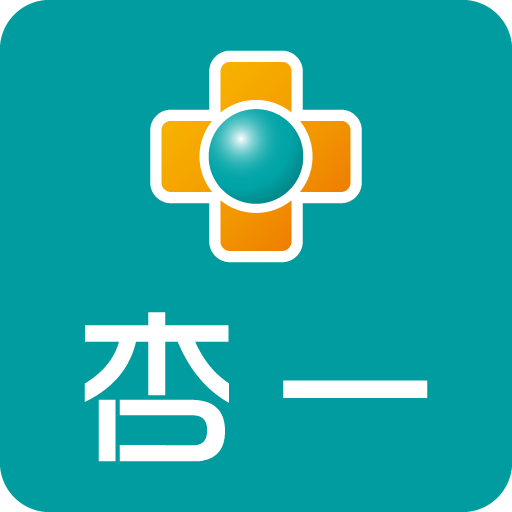 典華婚訂資源整合股份有限公司
實習職缺名稱：新莊雅聚-服務人員
實習名額：2名
實習地點：新北市新莊區中央路469號
實習時間：每週40小時(114年7月1日至114年8月31日)
實習內容：
     1.實習環境熟悉與適應 
       2.增進溝通協調能力
     3.學習創造客戶需求                                      
     4.學習提高工作效率
實習福利：月薪30,000元，享勞保、健保、勞退。
徵才條件：熱情負責、喜與人互動
其他(如出勤班別、休假規定等)：採排班制、輪休
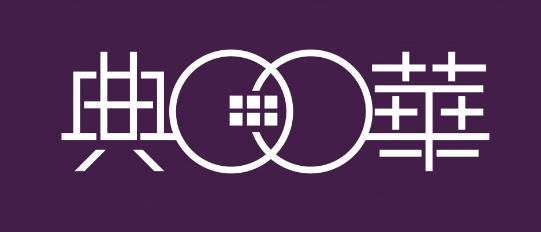 張飛創意行銷有限公司
實習職缺名稱：行銷助理
實習名額：3-5名
實習地點：台北市信義區基隆路一段333號0307室
實習期間：114年7月1日至115年6月30日
實習時間：每週40小時
實習內容：整合行銷策略協同制定；內容創作、協助創意發想；用戶互動和關係管理；成果分析和報告；其他整合行銷協助庶務
實習福利：月薪28,590元，享勞保、健保、勞退。
徵才條件：
　 專業知識與技能：熟悉網路行銷概念與流行話題趨勢、良好的報告
     製作能力、具備基礎文書工具使用能力、良好的溝通能力
　 工作技能：網路活動、廣告製作規劃與執行；數位媒體行銷；
　 內容行銷；社群媒體經營管理；口碑操作；廣告企劃案/文案撰寫
　 溝通與協調能力：具配創意思維、對學習主動積極；良好的時間管理能力
其他(如出勤班別、休假規定等)：日班09:00-18:00，週休二日
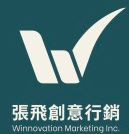 統一生活事業股份有限公司
實習職缺名稱：門市實習生
實習名額：9名
實習地點：漢中2名、武昌1名、成都2名、星嵋2名、漢星2名
實習時間：每週40小時 (114年7月1日至114年8月31日)
實習內容：1.商品銷售、進銷存退貨處理、商品陳列、補貨、販促活動
　                         2.門市作業流程、日常清潔整理、POS情報分析、帳務管理
　                         3.商品諮詢、顧客服務/退換貨、顧客抱怨處理　
實習福利：時薪190-200元， 享勞保、健保、勞退、團保、年終獎金…等
徵才條件：個性活潑外向，熱愛學習保養、美容知識，有強烈企圖心
其他(如出勤班別、休假規定等)：
     1.採排班制：每日排班8小時(內含休息時間)
　  2.休假規定：由門市經理視人力狀況，每週至少排休2天
　  3.排班時段：07:00-15:00、15:00-23:00、10:00-1800、14:00-22:00
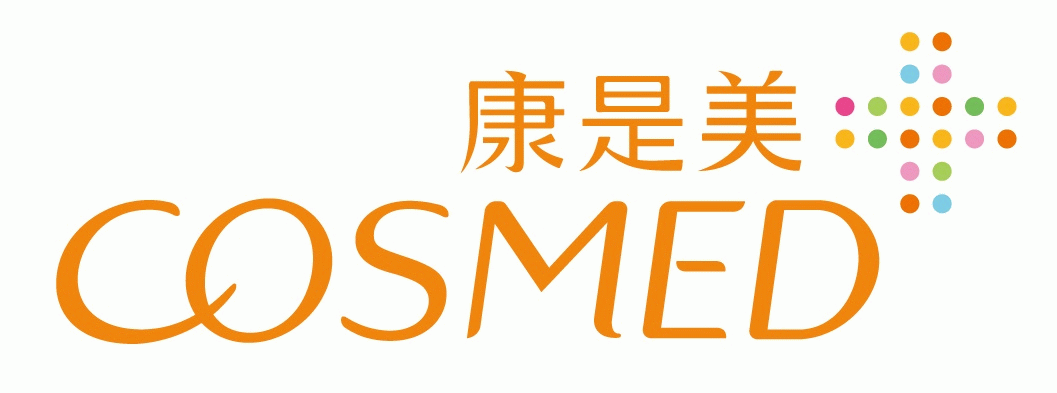 統一百華股份有限公司
實習職缺名稱：營業實習生
實習名額：不限
實習地點：統一時代百貨台北店/台北市信義區忠孝東路五段8號
實習時間：每週40小時(114年7月1日至114年8月31日)
實習內容：1.商場營運管理(含商場商品及人員管理)
     　　　　　2.品牌活動接洽 
   　　　　  　3.商場服務及顧客意見處理
實習福利：時薪190元/月薪33,100元 ，享勞保、健保、勞退、獎學金…等
徵才條件：需不怕與人互動接觸、抗壓性強、擅溝通協調
其他：1. 須配合單位進行早晚班輪班、排班，可配合課程排班
     　　　2. 休假每週至少一例一休
　　　　 3. 出勤班別：早班10:00-19:00、晚班13:00/13:30-22:00/22:30
　　　　　  (依百貨營業時間而定，實際班別依照單位需求調整)
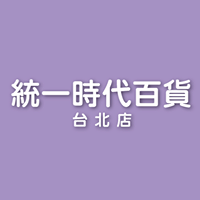 統一百華股份有限公司
實習職缺名稱：客服實習生
實習名額：不限
實習地點：統一時代百貨台北店/台北市信義區忠孝東路五段8號
實習時間：每週40小時(114年7月1日至114年8月31日)
實習內容：1.顧客諮詢、館內活動諮詢服務、廣播服務
     　　　　　2.會員卡辦理服務、外幣兌換、退稅服務(非本國國民)
   　　　　  　3.禮劵販售、三聯式發票換開作業
實習福利：時薪190元/月薪32,000元 ，享勞保、健保、勞退、獎學金…等
徵才條件：需不怕與人互動接觸、抗壓性強、擅溝通協調
其他：1. 須配合單位進行早晚班輪班、排班，可配合課程排班
     　　　2. 休假每週至少一例一休
　　　　 3. 出勤班別：早班10:00-19:00、晚班13:00/13:30-22:00/22:30
　　　　　  (依百貨營業時間而定，實際班別依照單位需求調整)
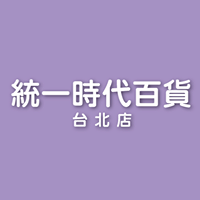 統一超商股份有限公司
實習職缺名稱：儲備幹部實習生
實習名額：6名
實習地點：新北、台北所轄門市，依同學居住地媒合實習門市
實習時間：每週30-40小時(114年7月1日至114年8月31日)
實習內容：門市商圈經營管理、顧客服務、商店形象維護、POS情報分析、電子商務。
實習福利：時薪190元，享勞保、健保、勞退，免費門市制服。
徵才條件：不拘
其他(如出勤班別、休假規定等)：每日出勤4-8小時為原則，排休制，每週由店經理排班，約可月休8-10天，對應門市端行事曆。
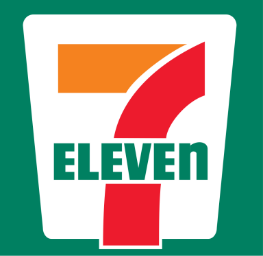 程曦資訊整合股份有限公司
實習職缺名稱：國營電能源諮詢專線客服實習生
實習名額：3名
實習地點：台北市大安區基隆路四段75號
實習時間：每週30-40小時(114年7月1日至114年8月31日)
實習內容：1. 電話與文字客服專線之線上諮詢服務
　　　　　　  2. 顧客關懷外撥服務
　　　　　  　3. 問題紀錄、回覆與後送
　　　　　  　4. 參加專業職能順現以提升專業知識、學習
實習福利：月薪30,000元/時薪190元，享勞保、健保及勞退
　　　　　　  依專案安排提供輪班津貼、語言津貼、績效獎金等
徵才條件：口齒清晰、熟悉電腦操作
其他(如出勤班別、休假規定等)：排班制
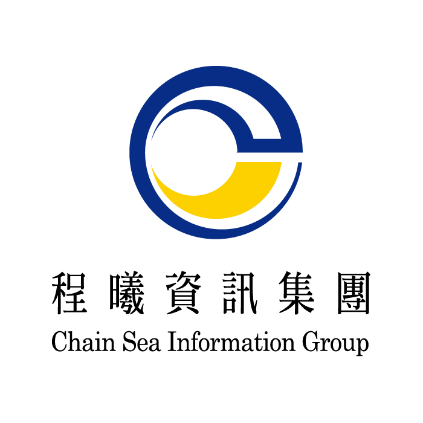 程曦資訊整合股份有限公司
實習職缺名稱：公部門市政服務諮詢專線客服實習
實習名額：3名
實習地點：台北市信義區莊敬路391巷11弄2號
實習時間：每週30-40小時(114年7月1日至114年8月31日)
實習內容：1.公部門市民服務專線，負責民眾來電問題諮詢與回覆
　　　　　　  2.市政問題諮詢、民眾申訴後送與問題紀錄及回覆
　　　　　  　3.受理民眾陳情、檢舉，案件派送與後續處理查詢
實習福利：月薪30,000元/時薪190元，享勞保、健保及勞退
　　　　　　  依專案安排提供技能津貼、輪班津貼、語言津貼、績效獎金等
徵才條件：口齒清晰、熟悉電腦操作
其他(如出勤班別、休假規定等)：排班制
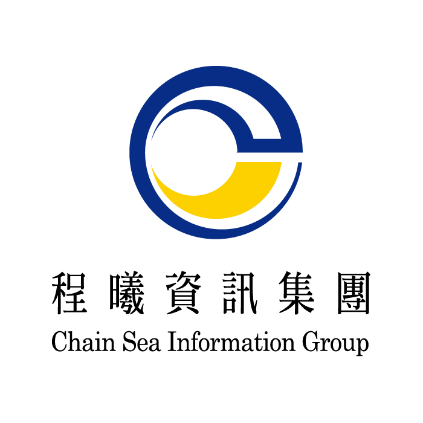 程曦資訊整合股份有限公司
實習職缺名稱：運動賽事諮詢專線客服實習
實習名額：3名
實習地點：台北市信義區忠孝東路五段689號
實習時間：每週30-40小時(114年7月1日至114年8月31日)
實習內容：1.處理運動賽事相關電話、文字、信件等諮詢或報修服務
　　　　　　  2.系統報修案件派送與後續追蹤處理
　　　　　  　3.基本電腦系統操作、文書作業處理
　　　　　　  4.其他主管交辦事項
實習福利：月薪30,000元/時薪190元，享勞保、健保及勞退
　　　　　　  依專案安排提供輪班津貼、服務品質獎金等
徵才條件：口齒清晰、熟悉電腦操作
其他(如出勤班別、休假規定等)：排班制
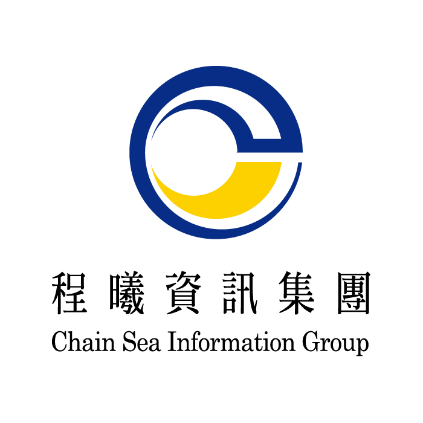 程曦資訊整合股份有限公司
實習職缺名稱：醫療相關諮詢專線客服實習
實習名額：3名
實習地點：台北市大同區鄭州路145號(臺北市立聯合醫院中興院區)
實習時間：每週30-40小時(114年7月1日至114年8月31日)
實習內容：1.協助民眾掛號相關作業
　　　　　　  2.門診時間、體健檢業務諮詢；疫苗施打諮詢說明
　　　　　  　3.轉接電話及來電紀錄
　　　　　　  (均有相關資料提供查詢，並有完善職前訓練教學)
實習福利：月薪29,000元/時薪190元，享勞保、健保及勞退
　　　　　　  依專案安排提供輪班津貼、語言津貼等
徵才條件：口齒清晰、熟悉電腦操作
其他(如出勤班別、休假規定等)：排班制
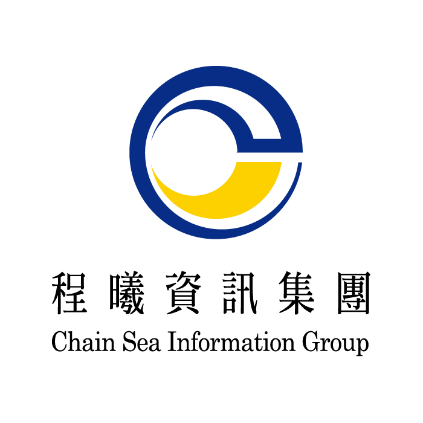 程曦資訊整合股份有限公司
實習職缺名稱：業務部業務助理
實習名額：1名
實習地點：台北市大同區重慶北路1段1之1號
實習時間：每週30-40小時(114年7月1日至114年8月31日)
實習內容：1.協助業務人員內部行政支援相關作業
　　　　　　  2.合約/訂單建檔及發票開立等作業
　　　　　  　3.銷售報表製作、會議紀錄彙整更新、熟悉電腦操作及檔案管理
　　　　　　  4.其他主管交辦事項
實習福利：月薪31,000元/時薪190元，享勞保、健保及勞退
徵才條件：口齒清晰、熟悉電腦操作
其他(如出勤班別、休假規定等)：無
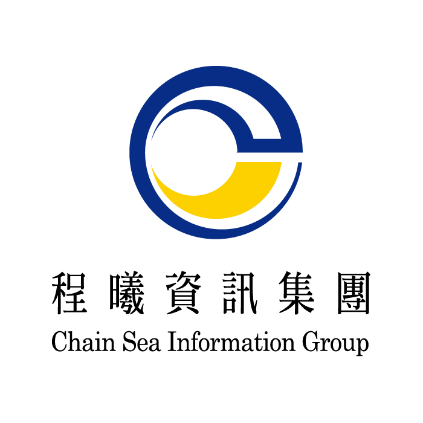 程曦資訊整合股份有限公司
實習職缺名稱：管理部行政實習
實習名額：1名
實習地點：台北市大同區重慶北路1段1之1號
實習時間：每週30-40小時(114年7月1日至114年8月31日)
實習內容：1.公文、信件收發與登錄建檔；文件歸檔作業
　　　　　　  2.辦公室用品採購
　　　　　  　3.總務行政作業支援、資產建檔登錄作業
　　　　　　  4.其他主管交辦事項
實習福利：時薪190元，享勞保、健保及勞退
徵才條件：口齒清晰、熟悉電腦操作
其他(如出勤班別、休假規定等)：無
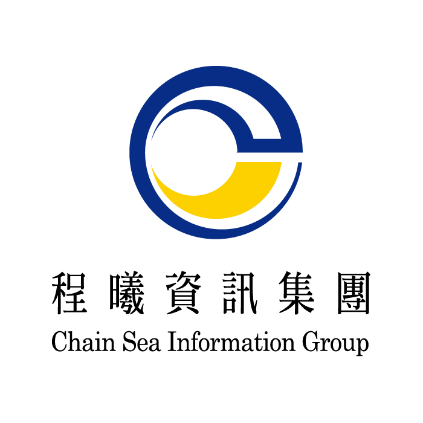 程高資訊服務股份有限公司
實習職缺名稱：日本美妝保健用品服務專線客服實習生
實習名額：3名
實習地點：台北市大同區重慶北路一段1-1號
實習時間：每週30-40小時(114年7月1日至114年8月31日)
實習內容：1.內勤文字/電話客服，非行政總務
　　　　　　  2.電話進線接聽，產品諮詢服務及線上訂單建立或修改
　　　　　  　3.針對既有顧客進行關懷及行銷推廣；顧客反應訴求聆聽與處理
　　　　　  　4.電腦系統操作，文書作業處理，主管交辦事項
實習福利：月薪29,000元/時薪190元，享勞保、健保及勞退
 　　　　　　 依專案安排提供服務技能獎金、專案產能獎金、績效獎金、成交獎金等
徵才條件：口齒清晰、熟悉電腦操作
其他(如出勤班別、休假規定等)：排班制
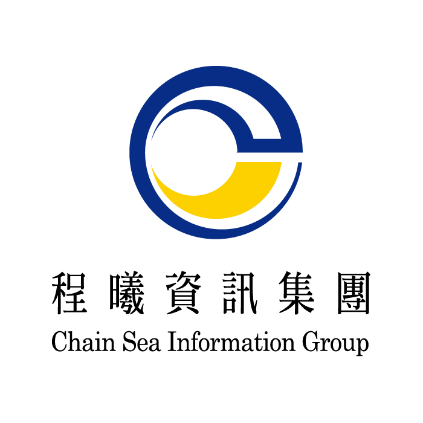 程高資訊服務股份有限公司
實習職缺名稱：國內外知名企業諮詢專線客服實習生
實習名額：3名
實習地點：台北市大同區重慶北路一段1-1號
實習時間：每週30-40小時(114年7月1日至114年8月31日)
實習內容：1.簡易問題排除、操作引導、訂單/產品諮詢、代接電話
　　　　　　  2.客訴/後送案件處理、案件追蹤、緊急/特殊案件通報
　　　　　  　3.文字服務：LINE@、FB、IF、Email、Chat....等
　　　　　  　4.簡易報表製作／寄送、通話紀錄校閱、逐字稿謄打、其他主管交辦事項
實習福利：月薪30,500元/時薪190元，享勞保、健保及勞退
 　　　　　　 依專案安排提供技能津貼、輪班津貼等
徵才條件：口齒清晰、熟悉電腦操作
其他(如出勤班別、休假規定等)：排班制
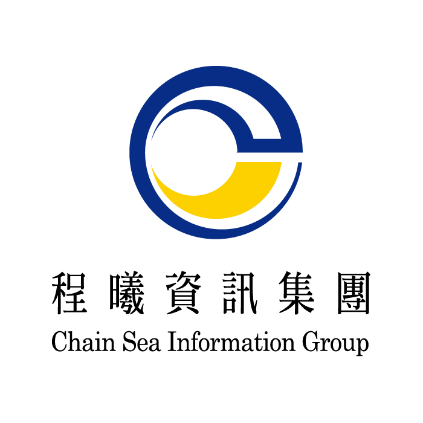 數字廣告股份有限公司
實習職缺名稱：媒體企劃二部實習生
實習名額：1名
實習地點：新北市三重區重新路五段609巷14號5樓之12
實習時間：每週40小時(114年7月1日至114年8月31日)
實習內容：
     1. 經營社群媒體、製作簡報
　 2. 提案、規劃腳本、剪輯影片(Canva、剪映)
　 3. 了解數位廣告基礎名詞定義，如：CPC、CPV、CPM
實習福利：時薪190元，享勞保、健保、勞退。
徵才條件：行銷與流通管理系
其他：週休二日，上班時間09:00-18:00，午休12:00-13:00
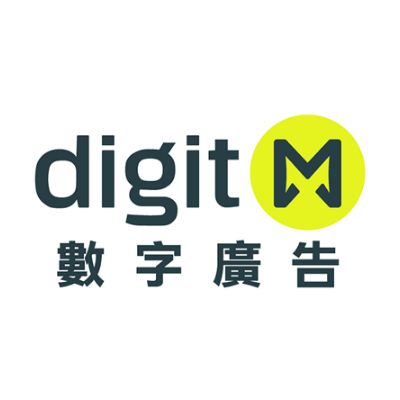